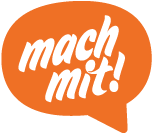 Quizter gelegenheid van de Dag van de Duitse taal
Aangeboden door de Actiegroep Duits en de werkgroep ‘Deutsch macht Spaß’
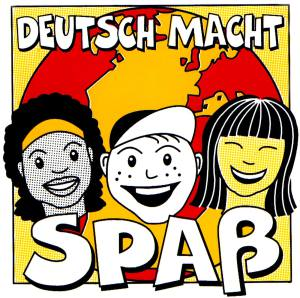 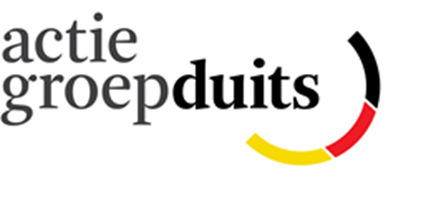 Testvraag
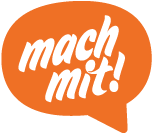 Bekijk het volgende filmpje en stop bij 0:23. Wat gaat de goudvis doen?
		
		Film

Rechterhand omhoog: Hij gaat blaffen
Linkerhand omhoog: Hij begint Duits te praten
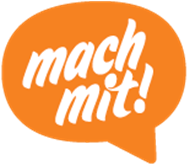 Antwoord
Rechterhand omhoog: Hij gaat blaffen!
Altijd handig om een vreemde taal te spreken…
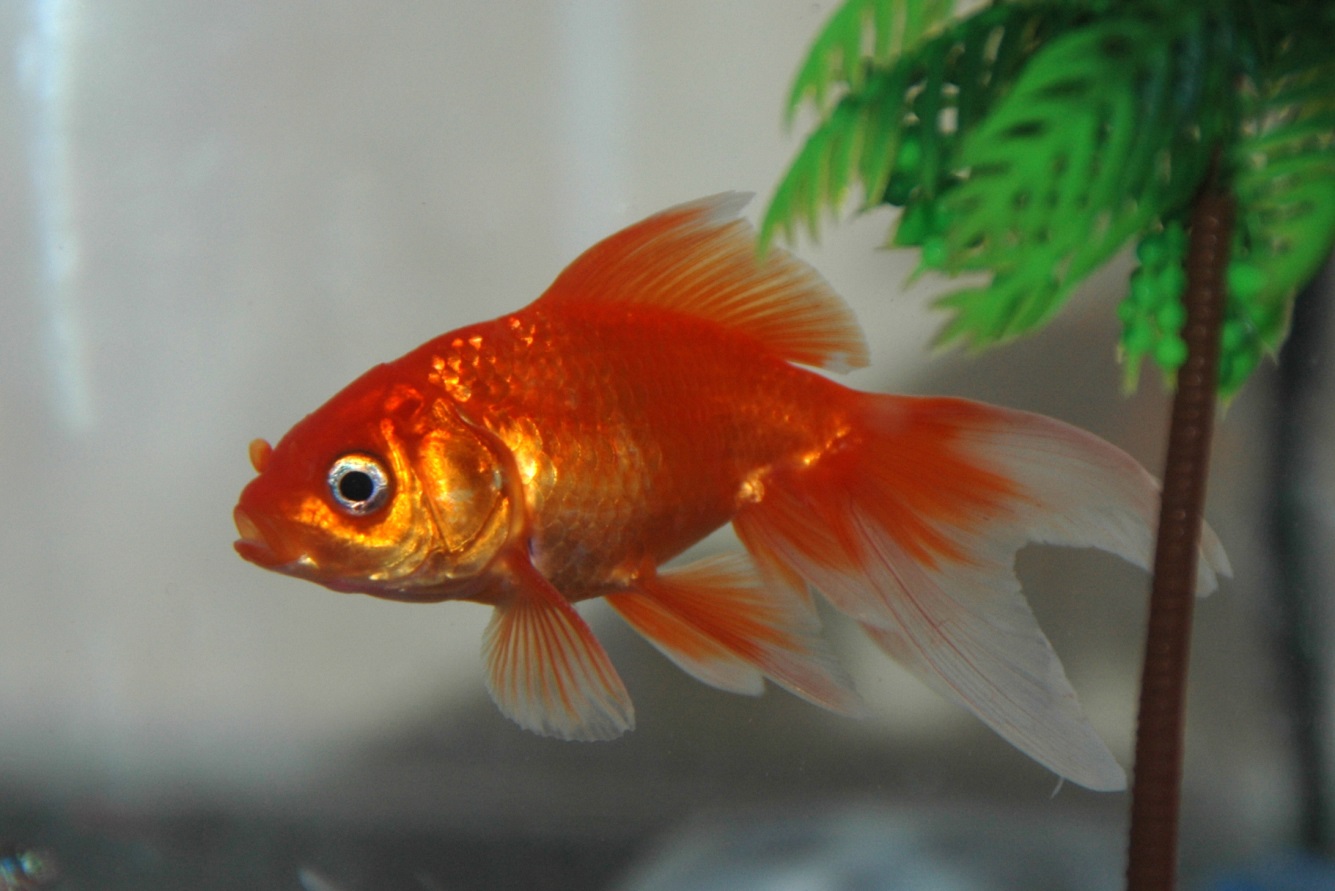 © Flickr | RabunWarna
Spelregels:
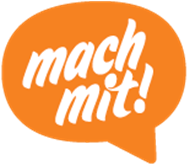 Allemaal STAAN bij de start
Rechterhand opsteken als je denkt dat dat het goede antwoord is
Linkerhand opsteken als je denkt dat dat het goede antwoord is
Verkeerd gegokt?  Dan ben je uitgeschakeld: verder blijven zitten
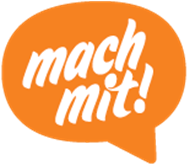 Vraag 1: 	LIEVELINGSWOORDEN
Frans Timmermans is naast vicevoorzitter van de Europese Commissie ook ambassadeur van de Duitse taal in Nederland. Zijn Duitse lievelingswoord is ‘Leidenschaft’. Wat betekent dit?

Rechterhand omhoog: Leedvermaak
Linkerhand omhoog: Passie
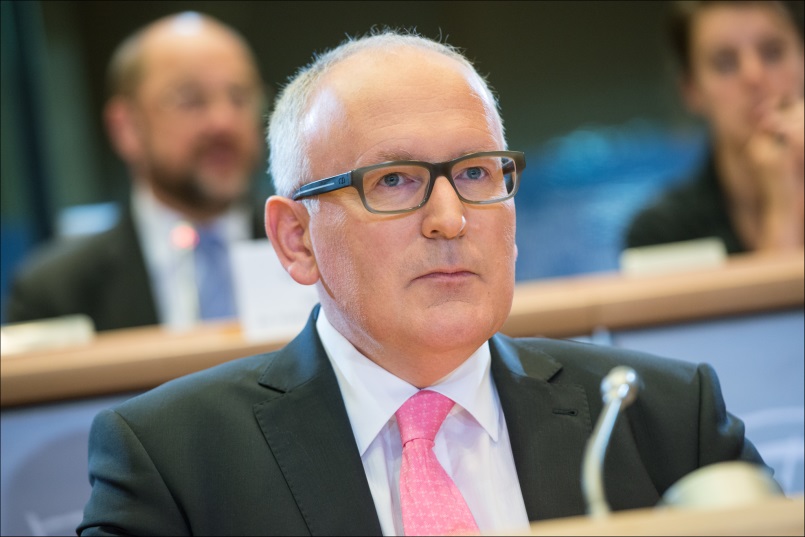 © Flickr | EuropeanParliament
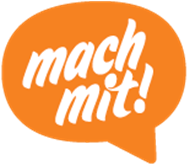 Goed antwoord
Linkerhand omhoog: Passie
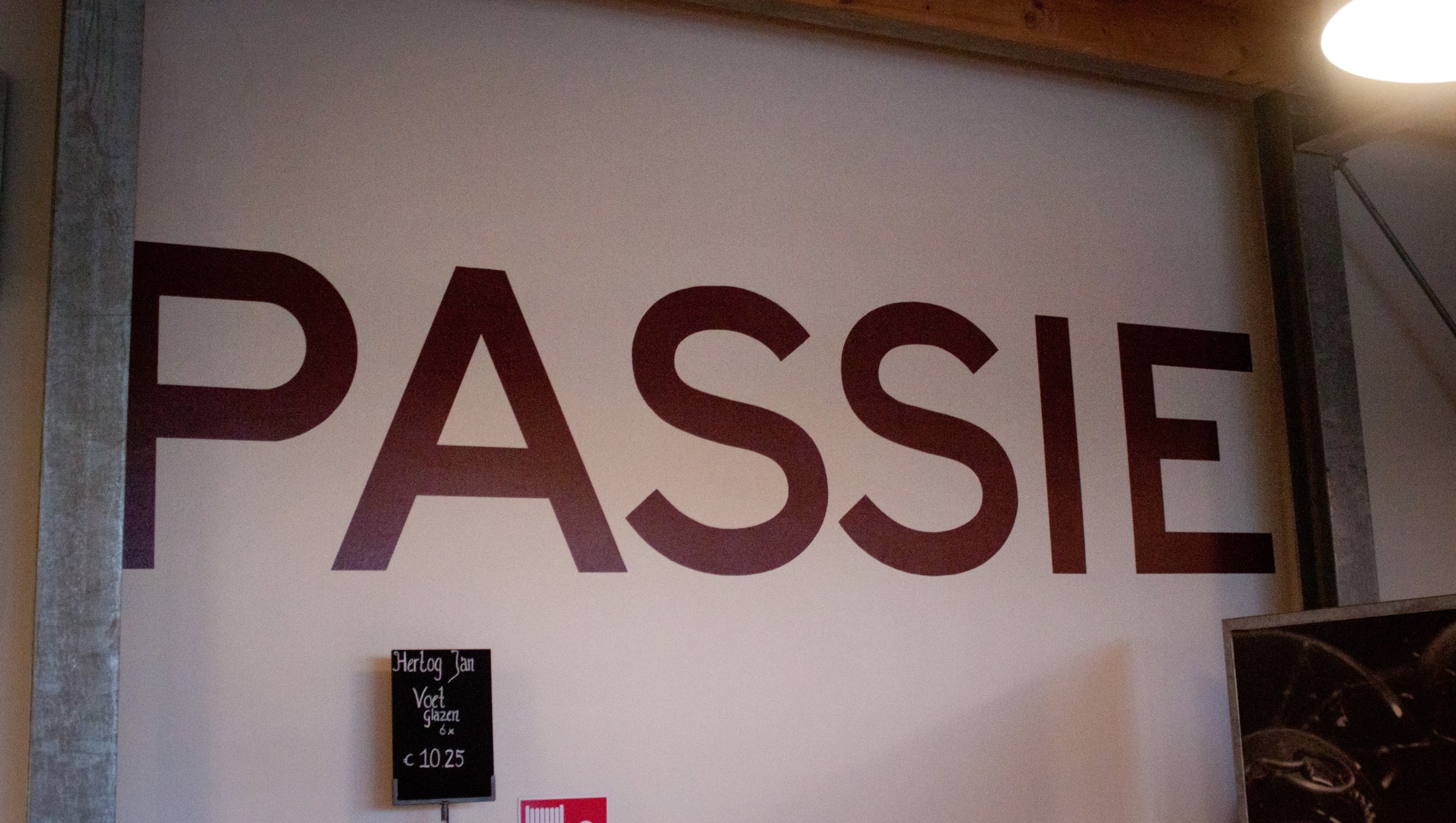 © Flickr | Keesplattel
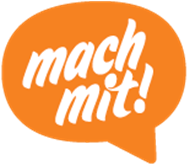 Vraag 2: DUITS IN EUROPA
Duits wordt als moedertaal gesproken in:

Duitsland, Oostenrijk en Zwitserland, maar ook in (delen van) Italië, België, Luxemburg, Zweden en Liechtenstein.

Rechterhand omhoog: waar  
Linkerhand omhoog: niet waar
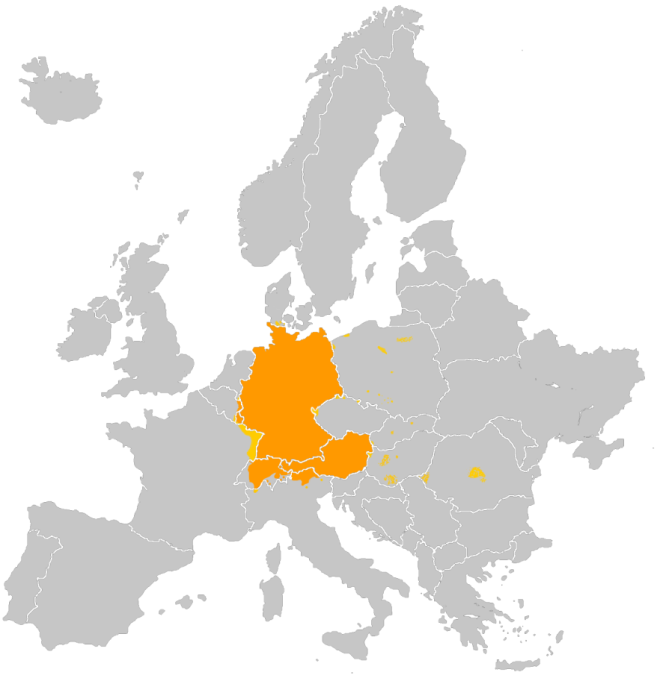 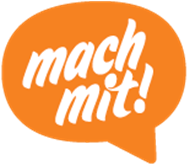 Antwoord
Linkerhand omhoog: niet waar!

De Duitse taal is geen officiële taal in Zweden.
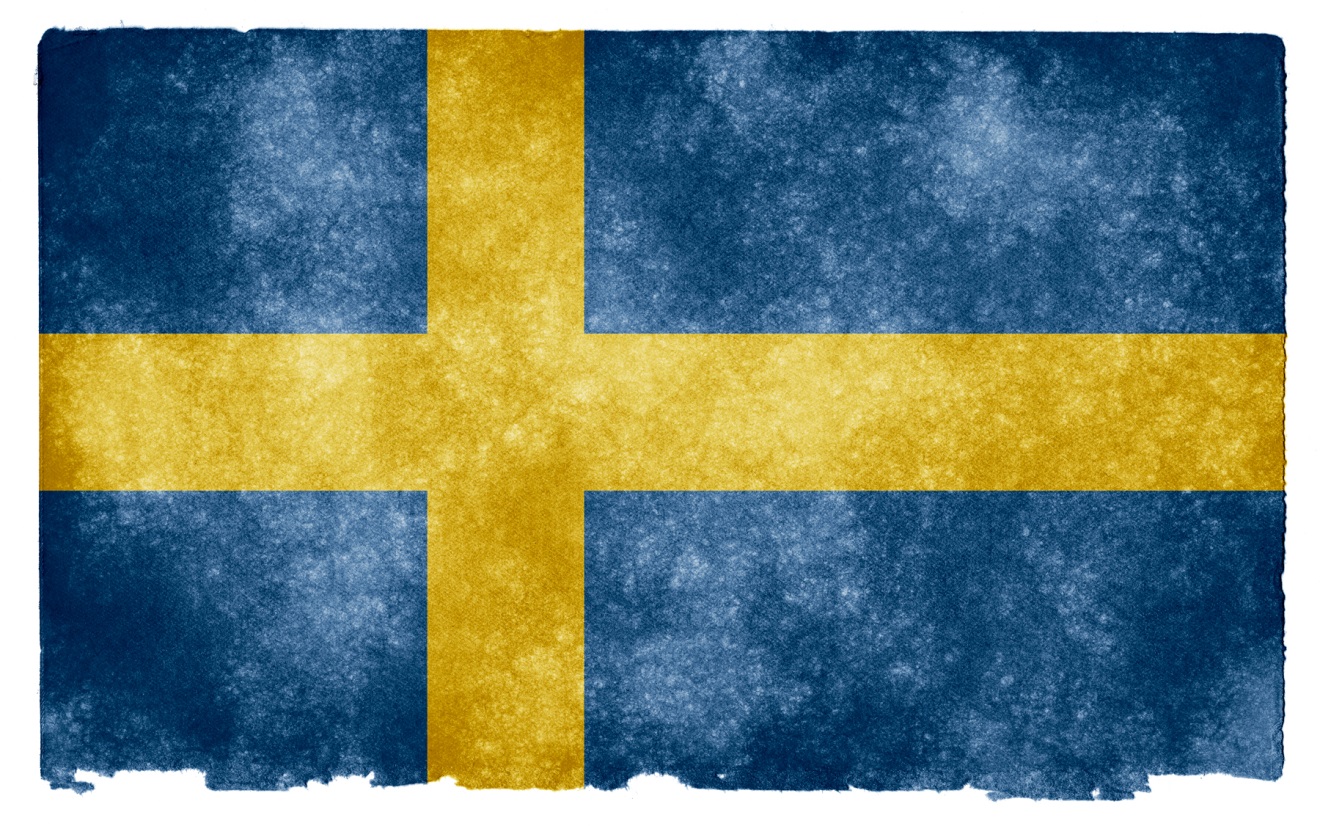 © Flickr | Nicholas Raymond
Vraag 3: DUITSERS EN HUN ENGELS
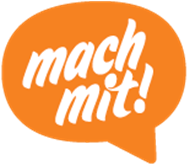 Duitsers en hun Engels
Bekijk bovenstaand filmpje. Dat Duitsers soms nog moeite hebben met het Engels weten we. En ook dat ze structureel alle Engelstalige films synchroniseren. 
Onder welke titel draaide de film ‘Frozen’ in Duitse bioscopen?
Rechterhand omhoog: ‘Die Eiskönigin – Völlig unverfroren’
Linkerhand omhoog: ‘Ein Wintermärchen’
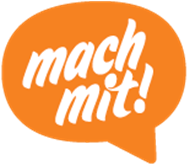 Antwoord
Rechterhand omhoog: ‘Die Eiskönigin – Völlig unverfroren’
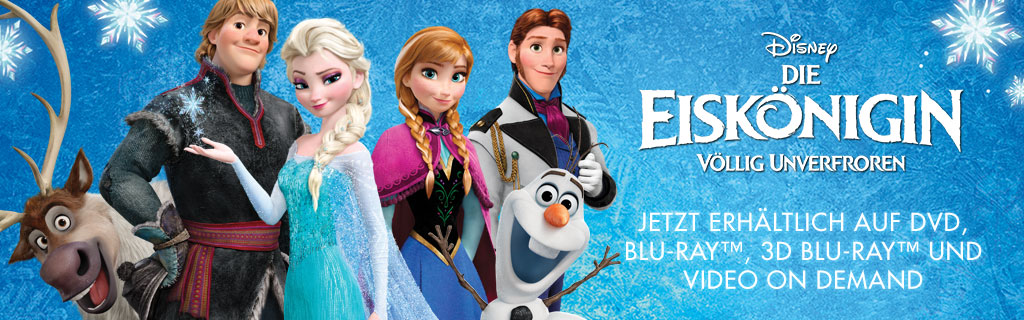 Vraag 4: MUSIK
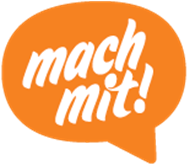 Wer singt über ein Haus am See? 










Rechterhand omhoog: Peter Fox
Linkerhand omhoog: Bushido
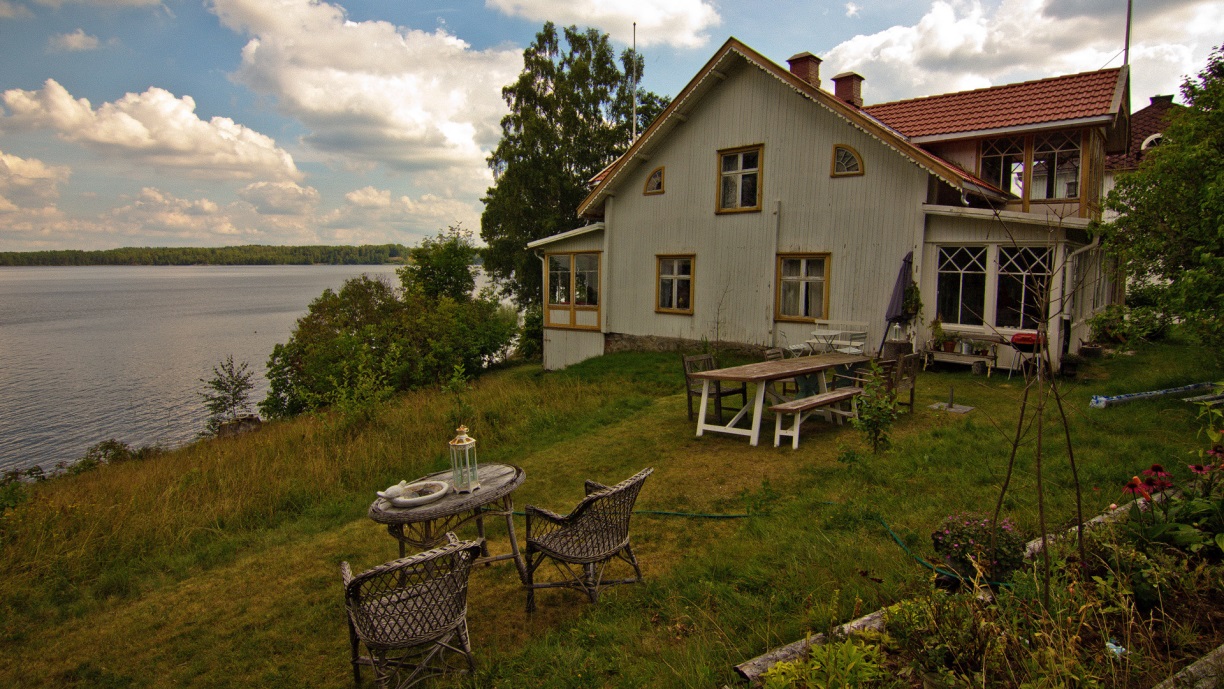 © Flickr | Timur
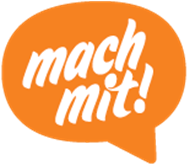 Antwoord
Rechterhand omhoog: de Duitse zanger Peter Fox		
	
Videoclip Haus am See
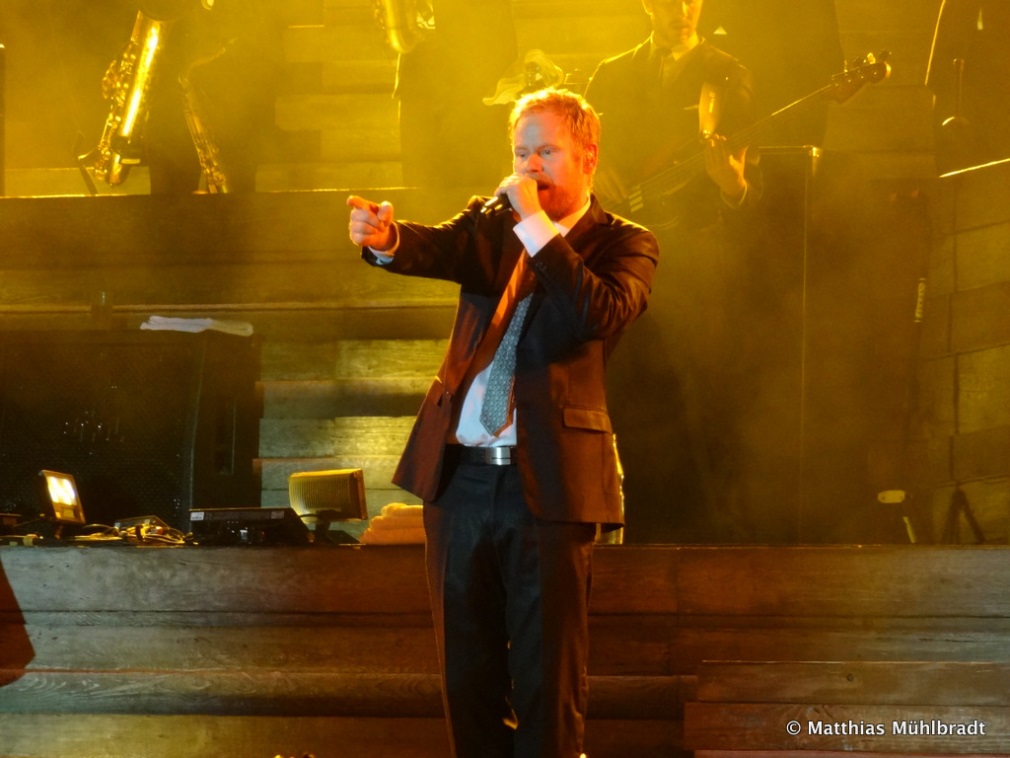 © Flickr | Matthias Muehlbradt
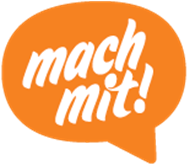 Vraag 5: VOETBAL 1
Duitsland werd in 2014 voor de 4e keer wereldkampioen. Het scoorde -  zoals gebruikelijk laat - tegen Argentinië. 
In welke minuut werd de verlossende Duitse doelpunt gemaakt?
Rechterhand omhoog: in de 90e
Linkerhand omhoog: in de 113e
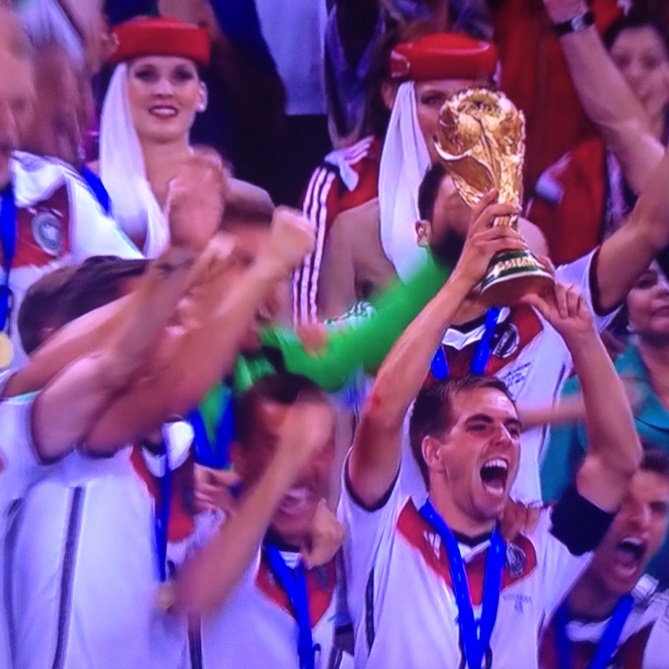 © Flickr.com | Malavoda
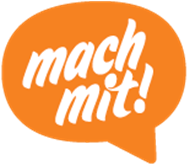 Antwoord
Linkerhand omhoog: Net voor het einde van de verlenging scoorde Mario Götze in de 113e minuut 1 : 0.
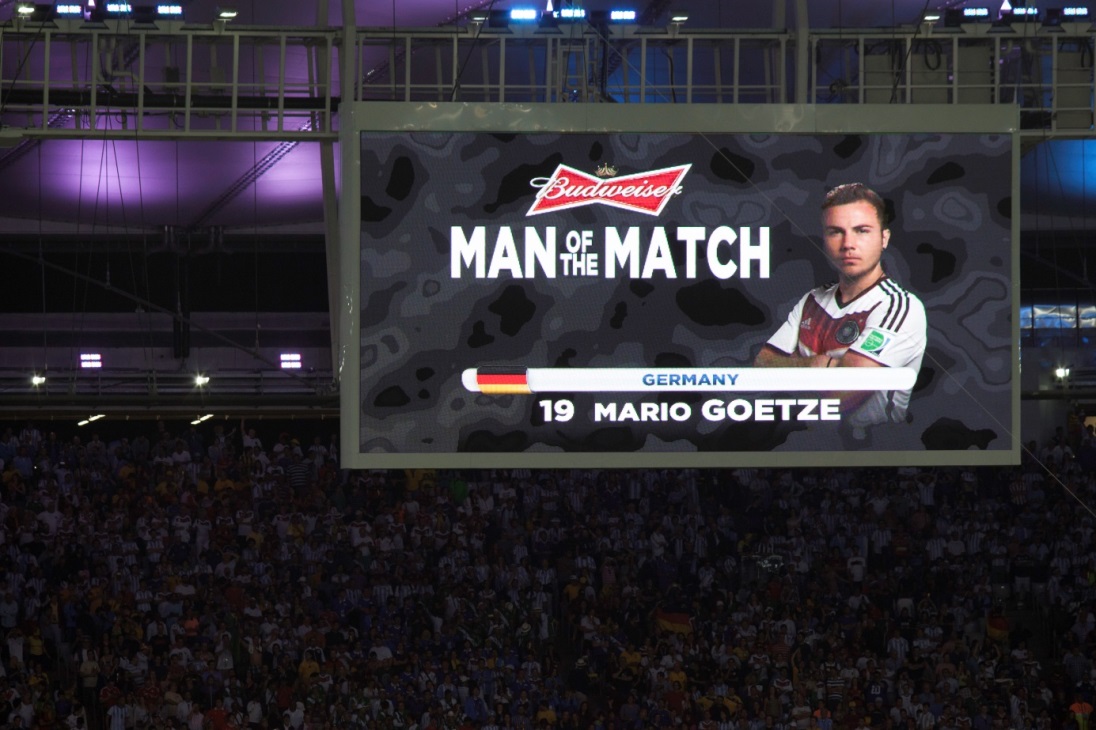 © Flickr.com | Jimmy Baikovicius
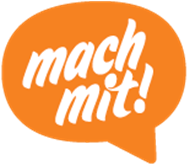 Vraag 6: ETEN
Wat is deze Zuid-Duitse specialiteit?









Rechterhand omhoog: Schweinehirn
Linkerhand omhoog: Semmelknödel
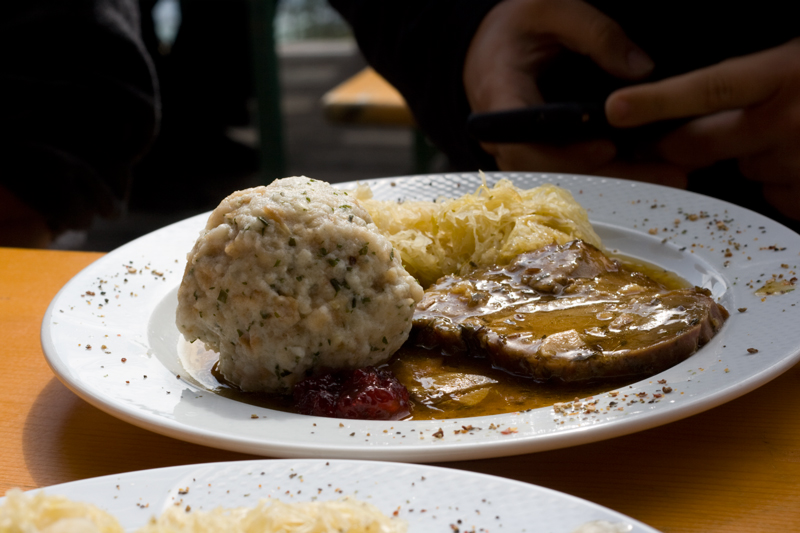 © Flickr.com | Karola Riegler
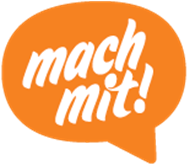 Antwoord
Linkerhand omhoog: Semmelknödel

Semmelknödel is in Duitsland een zeer bekend gerecht, gemaakt van oude broodjes, boter, eieren, melk, meel en verschillende kruiden en specerijen. Het wordt gebruikt als bijgerecht naast groente en vlees.
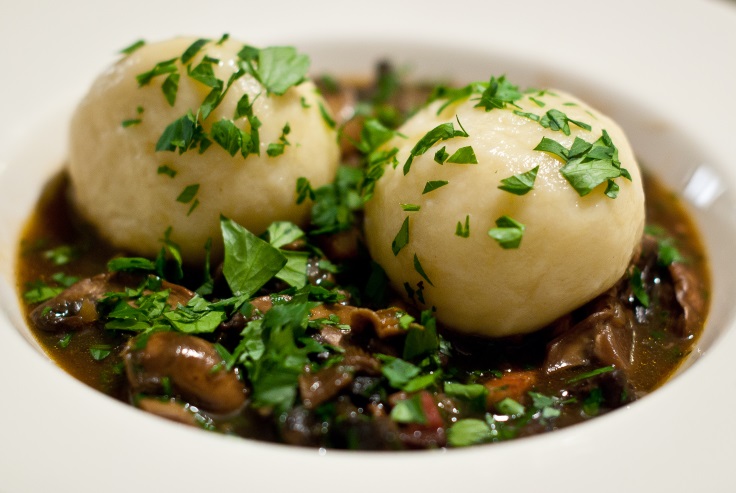 © Flickr.com | Stijn Nieuwendijk
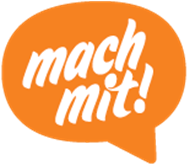 Vraag 7: VOETBAL 2
Naast de Duitse landstitel met FC Bayern München behaalde de voormalige coach van deze club, Louis van Gaal, ook nog een andere prijs. Bekijk hier zijn Meisterrede am Marienplatz
Welke prijs is dat?

Rechterhand omhoog: ‘Lederhosenträger des Jahres’
Linkerhand omhoog: ‘Sprachwahrer der Jahres’
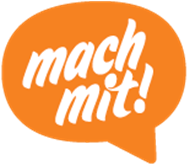 Antwoord
Linkerhand omhoog: Sprachwahrer des Jahres
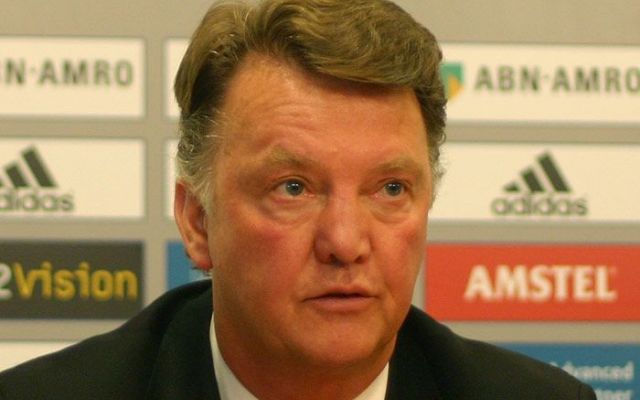 © Flickr.com | Global Panorama
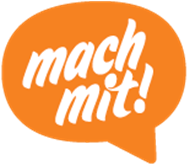 Vraag 8: HANDEL
Naast voetballers exporteert Nederland ook nog vele andere goederen. Elke vierde Nederlandse euro, die met de export van deze goederen wordt verdient, verdient Nederland aan de handel met Duitsland.

Rechterhand omhoog: goed
Linkerhand omhoog: fout
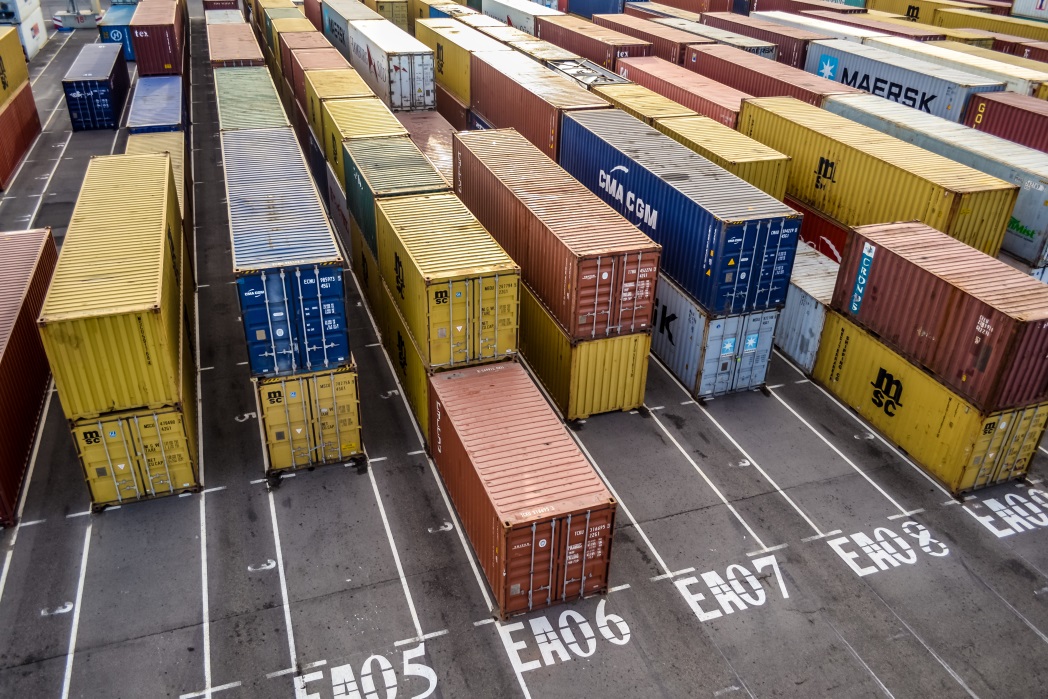 © Flickr.com | Tristan Taussac
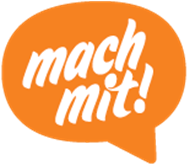 Antwoord
Rechterhand omhoog: Goed

Er wordt gemiddeld voor 97,6 miljard euro per jaar van Nederland naar Duitsland geëxporteerd.
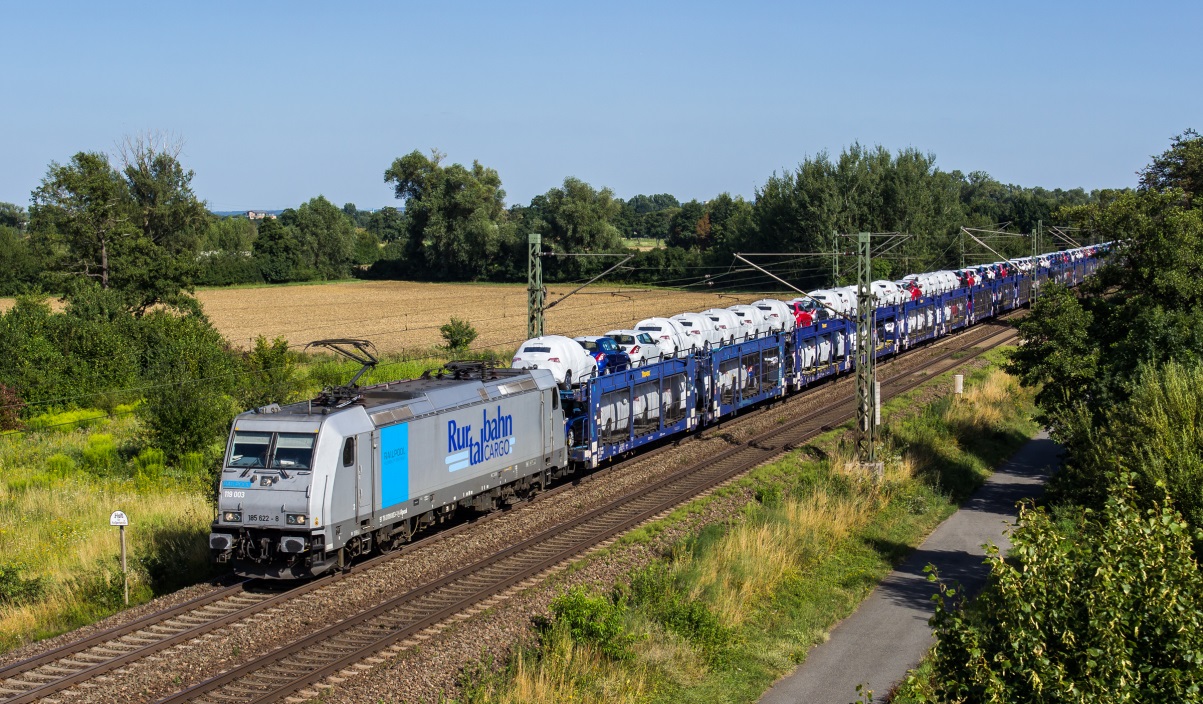 © Flickr.com | Trainphotography.de
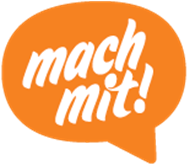 Vraag 9: EXPORT SCHLAGER
Jan Smit verovert ook in Duitsland de harten van velen. Hoe heet zijn Duitse album dat in 2013 verscheen?

Rechterhand omhoog: Ich bin da
Linkerhand omhoog: Liebe ohne Grenze	


					




			





Foto: http://www.flickr.com/photos/edv/6086520745/sizes/l/
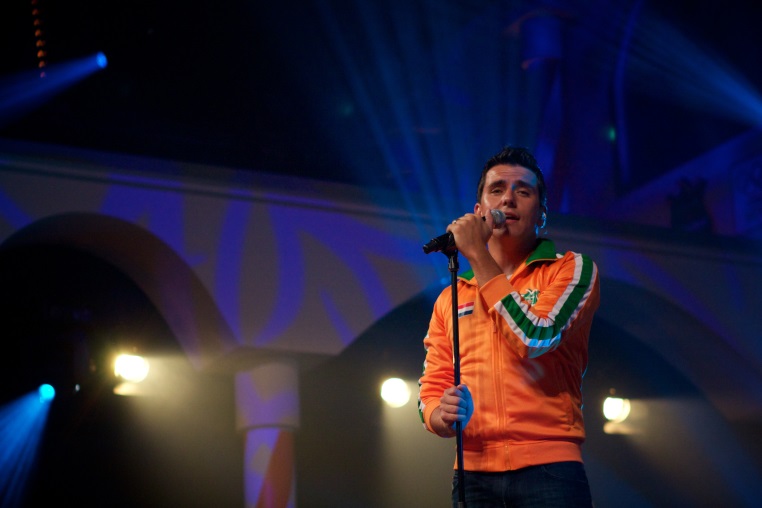 © Flickr.com | Stefaan Lesage
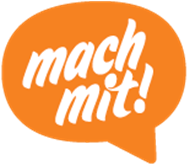 Antwoord
Rechterhand omhoog: Ich bin da

Jan Smit im ZDF
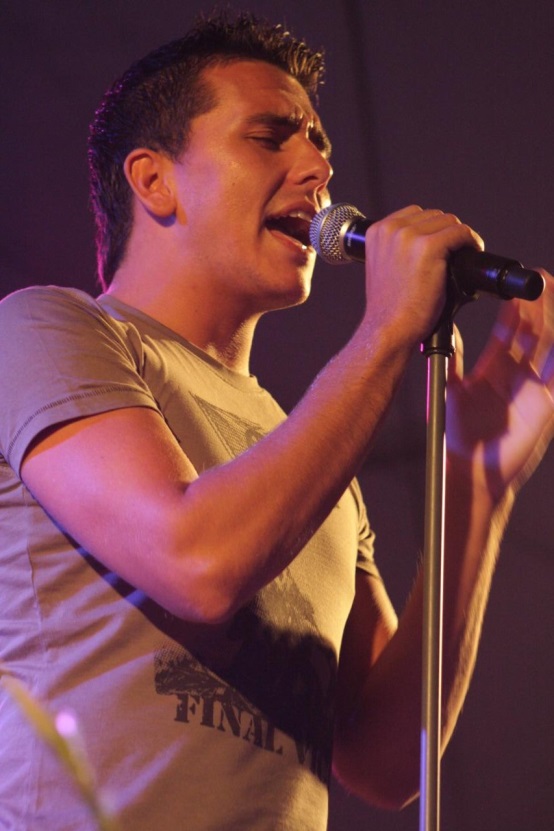 © Flickr.com | Erwin Winkelman
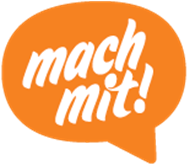 Vraag 10: 	PRODUCTEN
Welke van deze merken is niet Duits?







Rechterhand omhoog: Adidas
Linkerhand omhoog:  Ikea
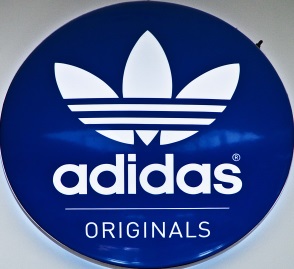 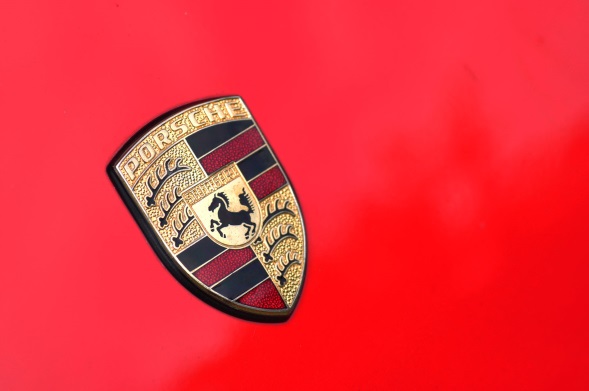 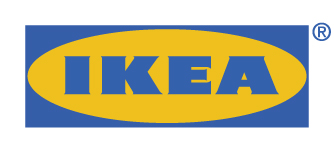 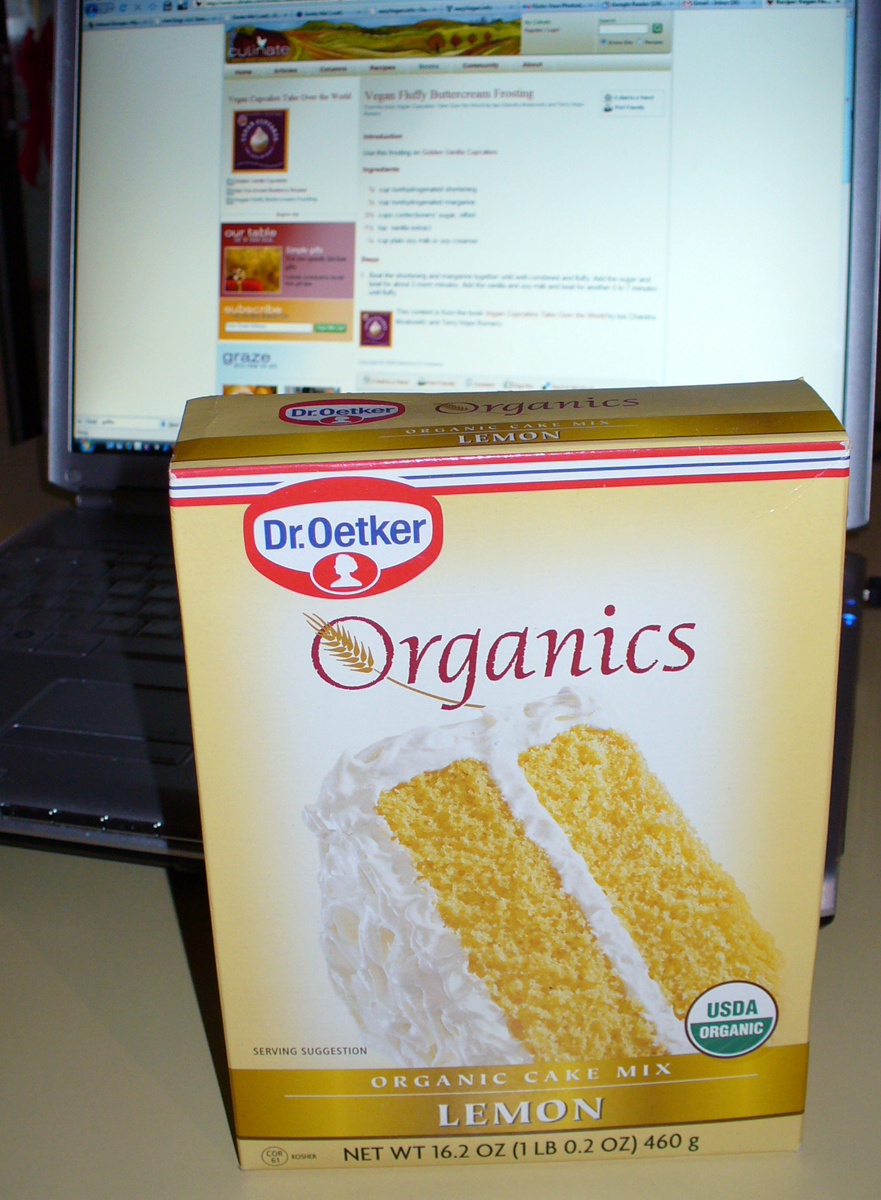 © Flickr.com/HEKTA2010
© Flickr.com/Mark Morgan
© Flickr.com/Kelly Garbato
© Flickr.com/Pierre-Arnoud KOPP
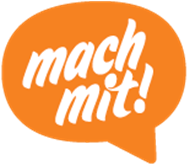 Antwoord
Linkerhand omhoog:  Ikea (is Zweeds!)
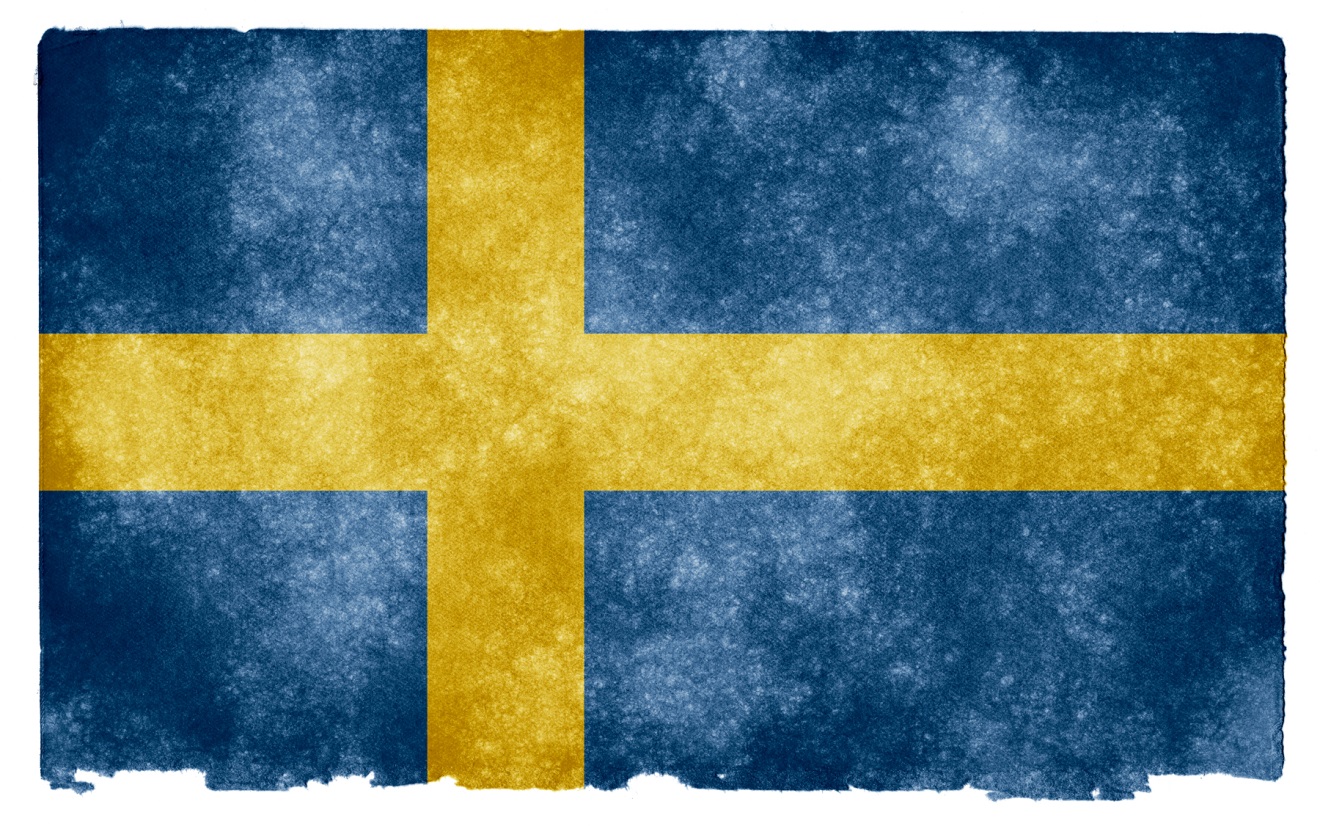 © Flickr | Nicholas Raymond
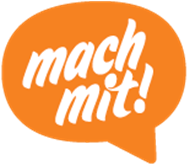 Vraag 11: AUTO’S
Auto’s horen bij de belangrijkste exportproducten van Duitsland en hebben wereldwijd een goede naam.

Bekijk het volgende filmpje. 

Welk automerk hanteert de bekende slogan: ‘Wir leben Autos’?

Rechterhand omhoog: Audi
Linkerhand omhoog: Opel
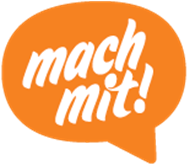 Antwoord
Linkerhand omhoog: Opel
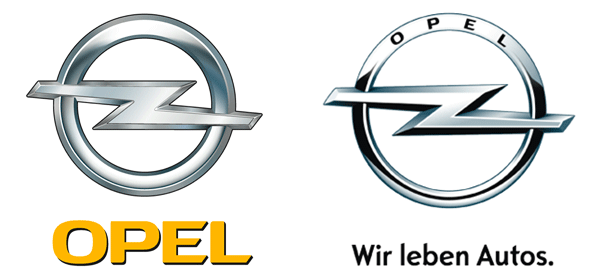 © Flickr.com | Marcos Castellano
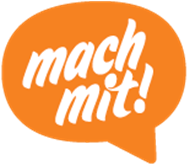 Vraag 12: TOERISME
Meer dan 3 miljoen Duitse toeristen bezochten Nederland in 2013. De Duitsers zijn hiermee met afstand de grootste toeristengroep in Nederland. Wat was de populairste bestemming van deze toeristen?

Rechterhand omhoog: Amsterdam
Linkerhand omhoog: Scheveningen
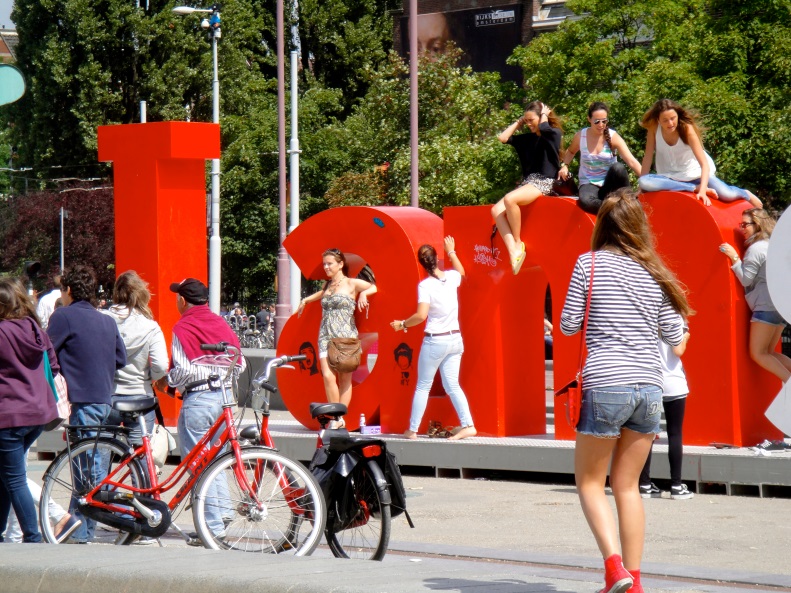 © Flickr.com | Hildgrim
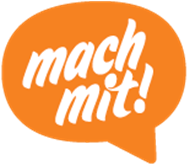 Antwoord
Linkerhand omhoog: Scheveningen
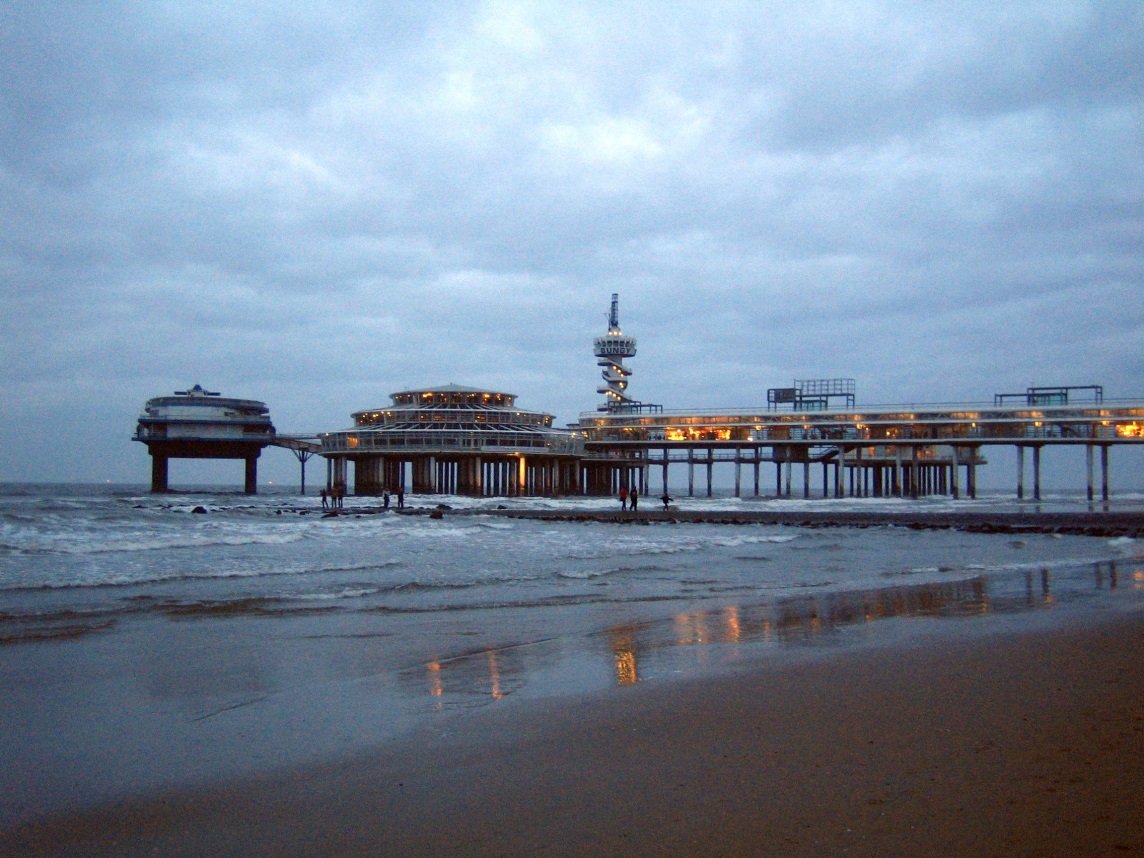 © Flickr.com | Naiyaru
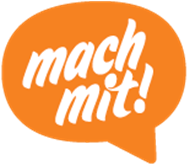 Vraag 13: GESCHIEDENIS
Het is al weer meer dan 25 jaar geleden dat op 9 november 1989 de Berlijnse Muur viel. Waar was Bondskanselier Angela Merkel op dat historische moment in 1989?

Rechterhand omhoog: in de sauna
Linkerhand omhoog: in een restaurant
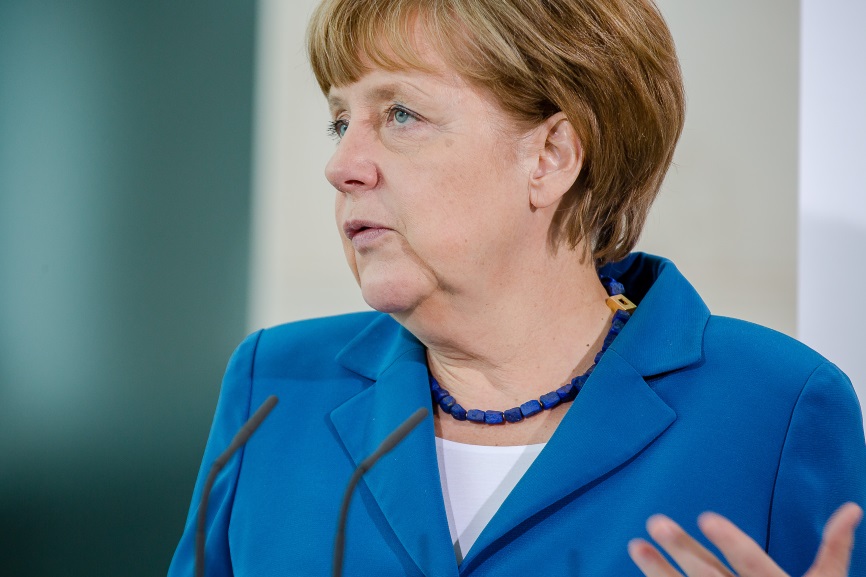 © Flickr.com | Initiative D21
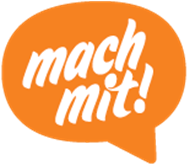 Antwoord
Rechterhand omhoog: In de sauna
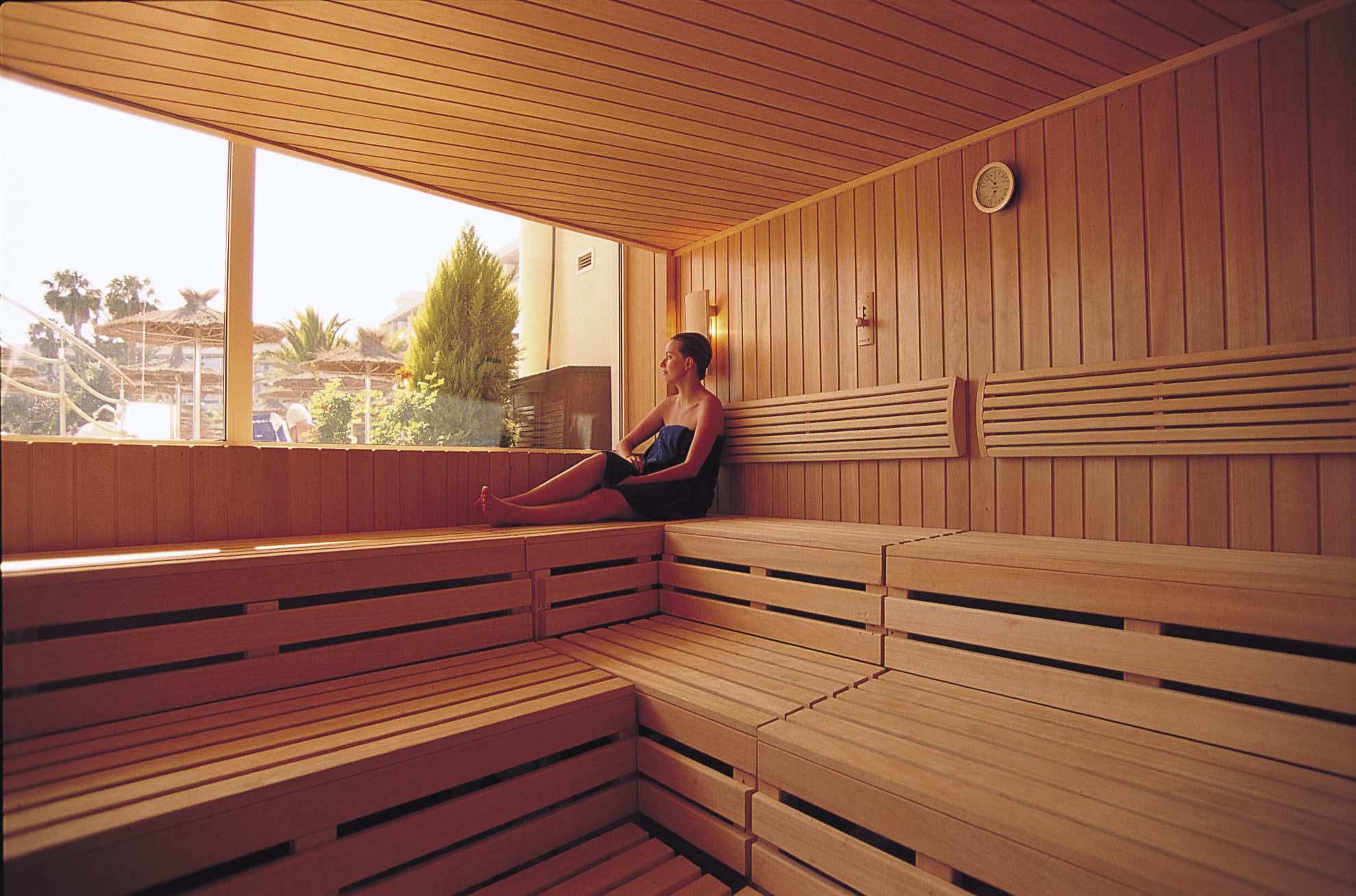 © Flickr.com | VIK Hotels Group
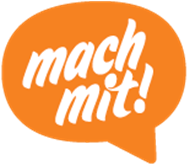 Vraag 14: BERLIJN
Steeds meer Nederlanders ontdekken de Duitse hoofdstad Berlijn. Berlijn is hip, Berlijn is happening. Met welke slogan typeerde de voormalige Berlijnse burgemeester Wowereit zijn stad?

Rechterhand omhoog: Berlin – wo Geschichte lebt
Linkerhand omhoog: Berlin – arm aber sexy
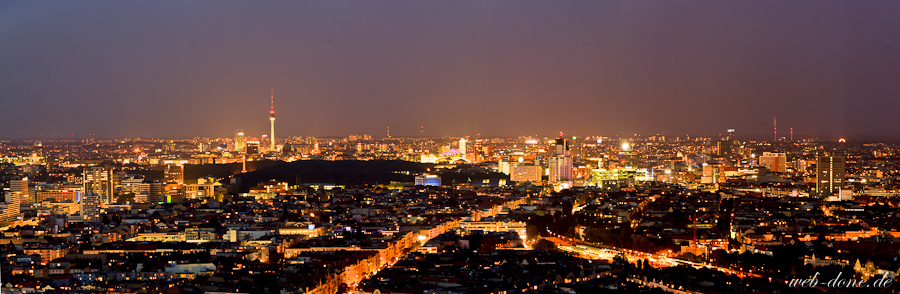 © Flickr.com | Alexander Steinhof
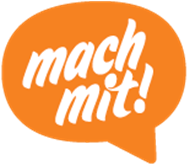 Antwoord
Linkerhand omhoog: Arm aber sexy
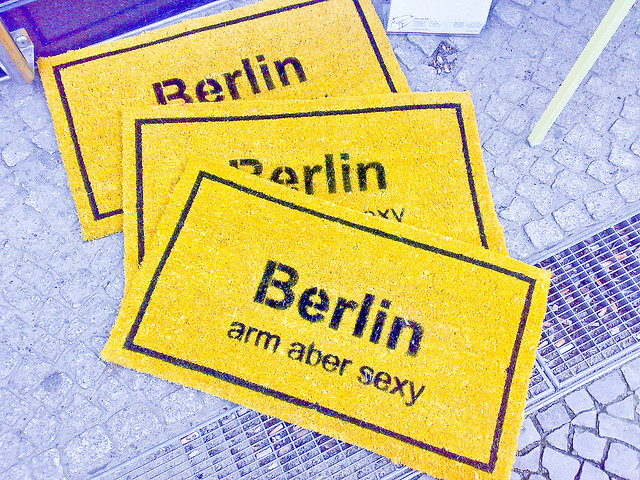 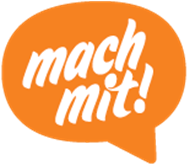 Vraag 15: 	WIE BEN IK?
Wie is deze man?







Rechterhand omhoog: de Duitse DJ Paul Kalkbrenner
Linkerhand omhoog: Coach van 1. FC Köln, Peter Stöger
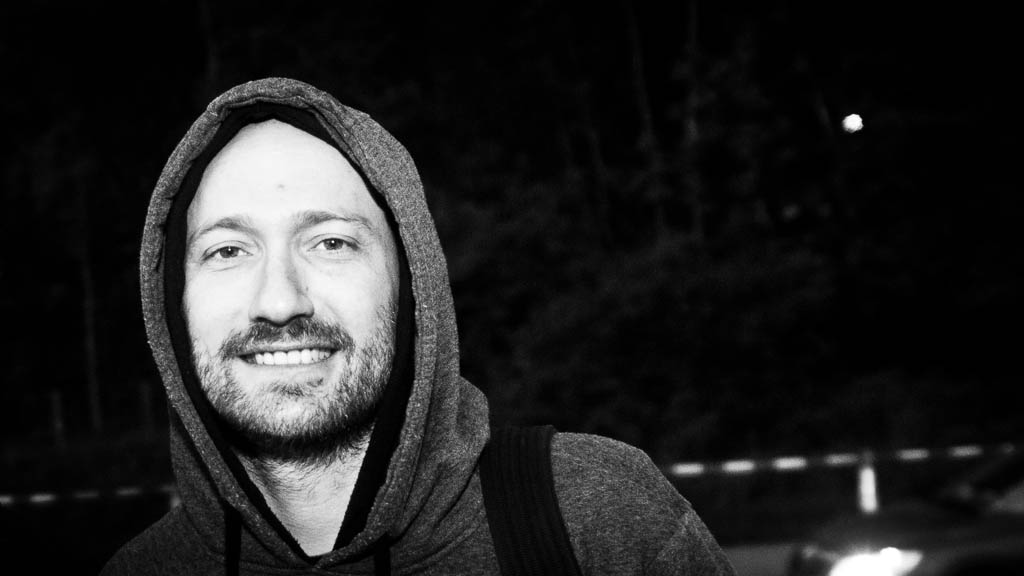 © Flickr.com | Erik Lindwall
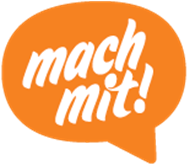 Antwoord
Rechterhand omhoog: de DJ Paul Kalkbrenner

Tomorrowland 2014: Paul Kalkbrenner
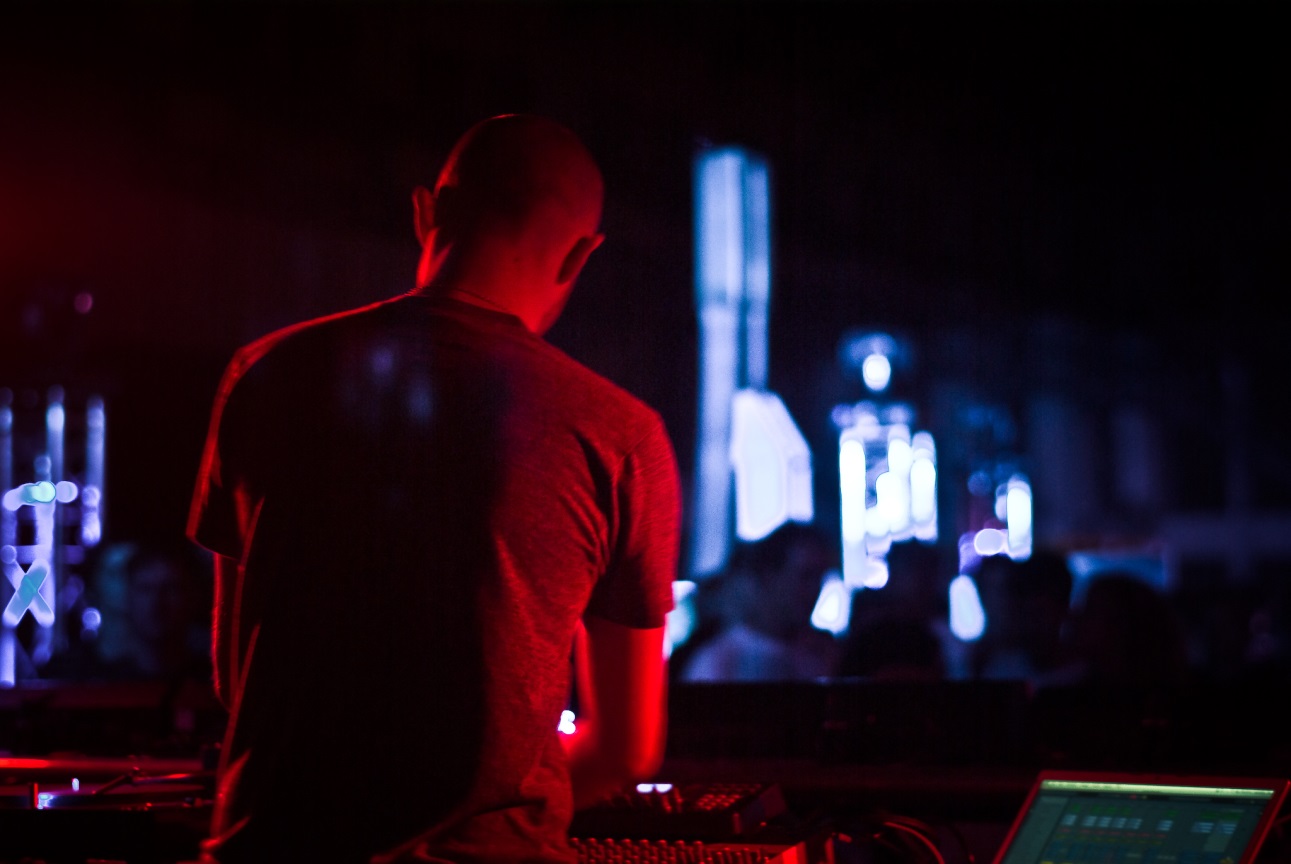 © Flickr.com | Martin Melcher
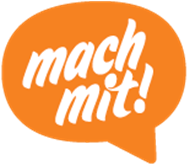 Laatste vraag/schattingsvraag:
Hoe lang is de Duits-Nederlandse grens?
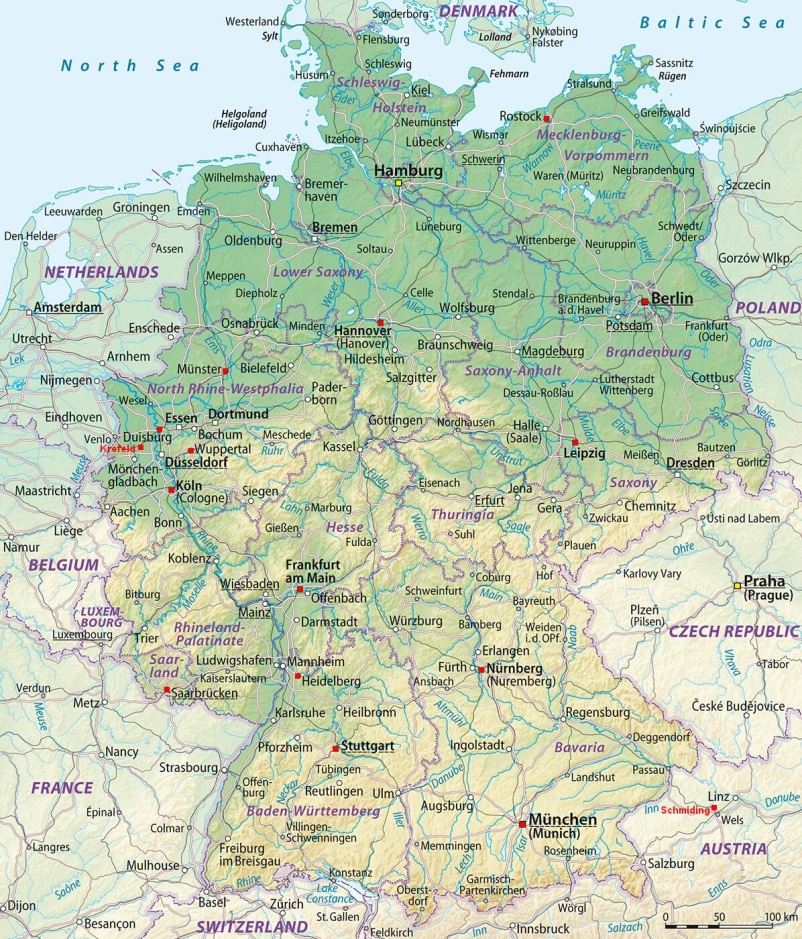 © Flickr.com | Willard
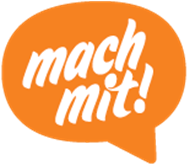 Antwoord
577 km
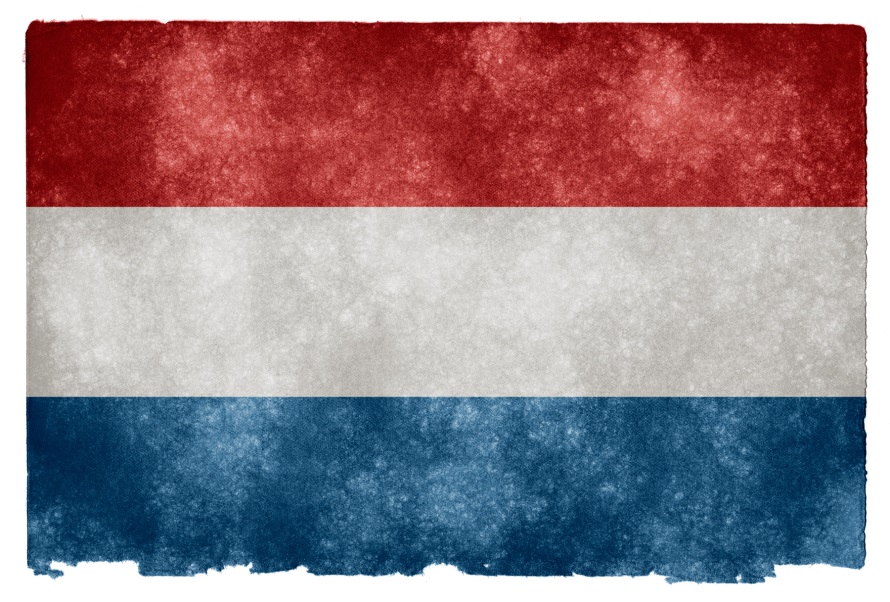 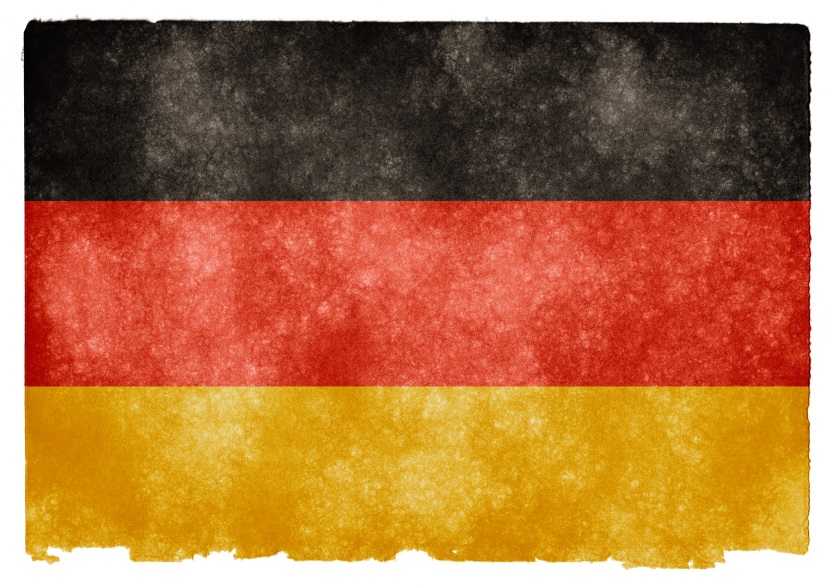 © Flickr | Nicholas Raymond
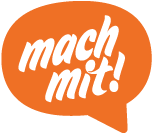 Vielen Dank!
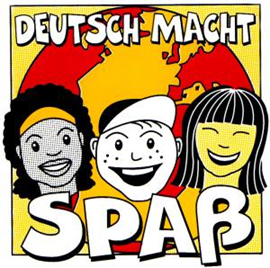 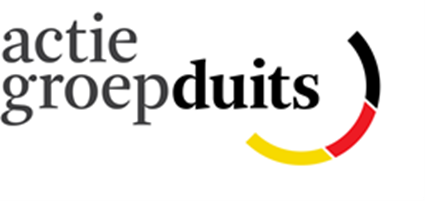